Викторина
«Знатоки русского языка»
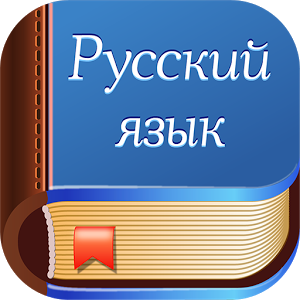 «Вопрос-ответ»
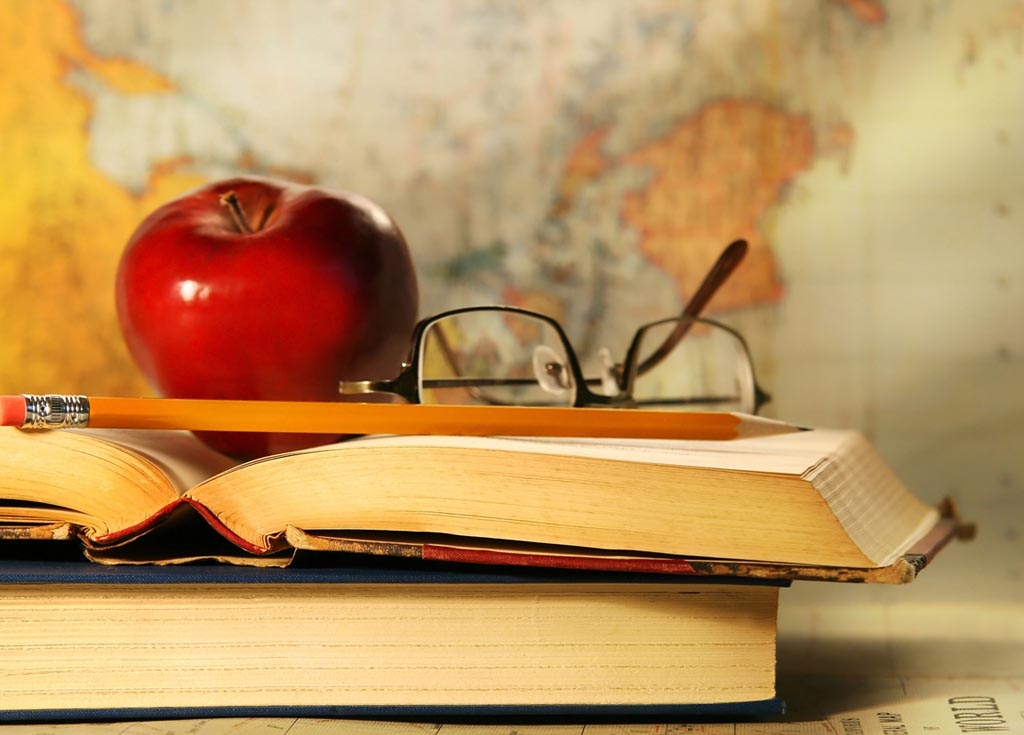 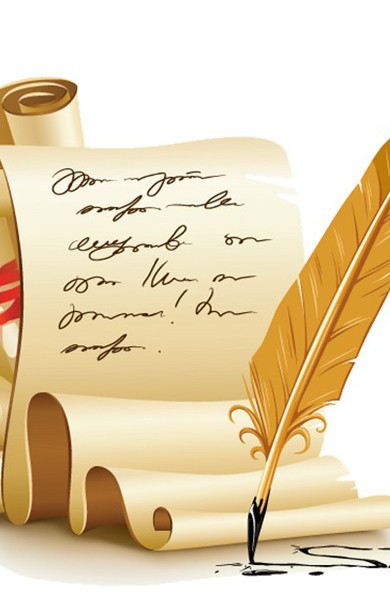 1.Кто был создателем первого славянского алфавита?
2.Как назывались первые
 славянские азбуки?
3.Какая часть речи самая немногочисленная – всего несколько десятков слов?
4.Какое слово русского языка является самым употребительным? Оно также – безусловный лидер по количеству связанных с ним орфографических ошибок.
5.Могут ли слова существовать вне речи, вне предложений?
6.Как называется искусство красивого письма?
7.Как называется искусство быстрого, сокращенного письма?
Конкурс «Грамотей»
Придумайте по 1 слову на каждую букву слова «яблочки». 
Сколько букв в сумме окажется в словах (более длинные слова), тот получает столько баллов.
Собери пословицу
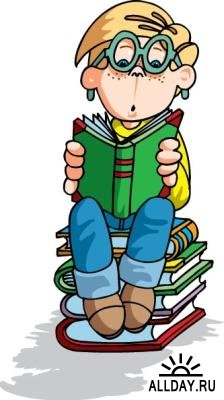 без
не
ско
са
тишь
по
зы
го
га
я
и
рус
ло
ка
ско
Что объединяет следующие существительные?
1.Тбилиси, Дели, Токио, кофе.
	2. Уссури, Нейси , Миссисипи, По.
	3.Онтарио, пальто, какао, пенсне.
В каком из слов нет окончания?
1. степной
2. стеной
3. герой
4. долой
5. второй
Как правильно обратиться к человеку в Испании?
1) пан
2) сеньор
 3) месье
 4) мистер
5) дон
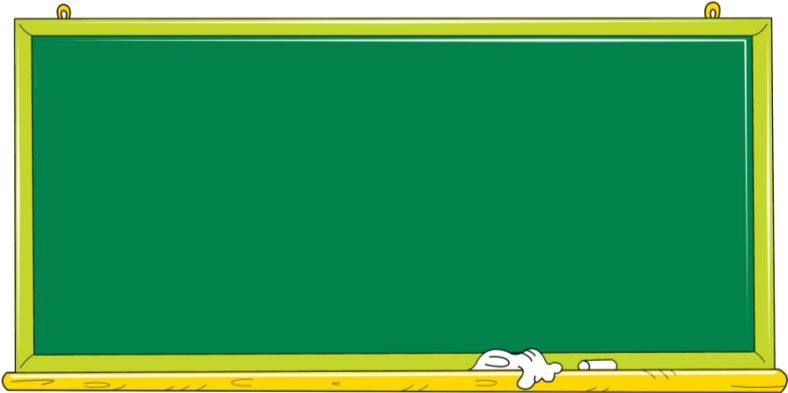 Отгадайте шарады
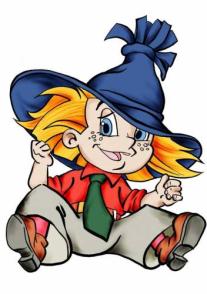 Первый слог – местоименье,
второй – крик лягушек летом.
А из целого получим
мы для Золушки карету.
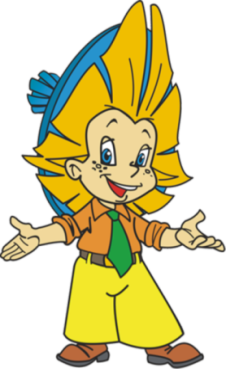 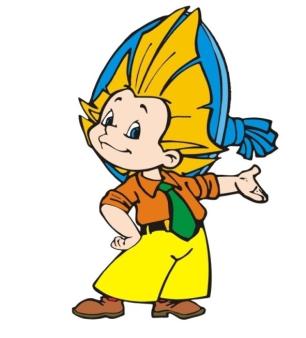 Корова вам подскажет первый слог,
смеясь, легко отыщете другой.
А целое садится нагло на пирог
и чешет крылья заднею ногой.
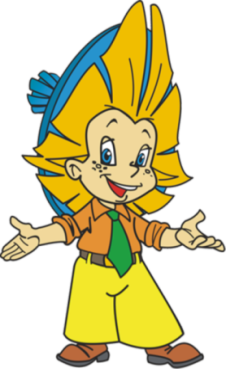 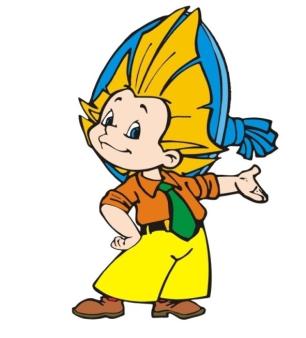 Первая часть – так мы кошку зовём,
когда ищем или еду ей даём.
Вторую часть без всяких сомнений
ставят все люди в конце предложений.
   Целое все вы макаете в краску,
Если в альбоме рисуете сказку.
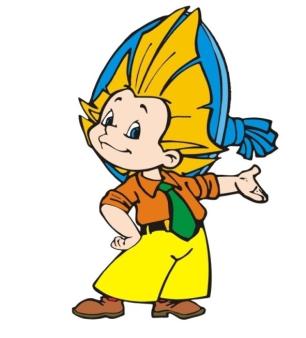 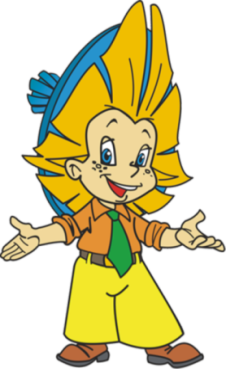 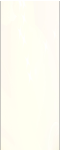 Слог первый слова – нота,
вторая часть – оленя украшение. 
А вместе – место оживлённого движения.
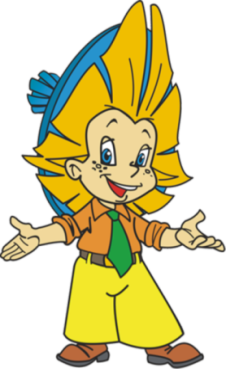 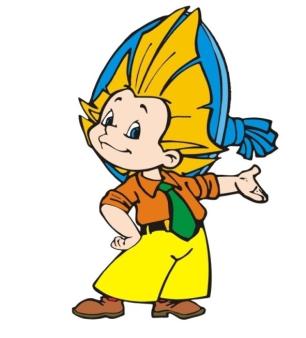 Начало слова – голос птицы, 
конец его – на дне пруда. 
       А в галерее целое 
    найдёте без труда.
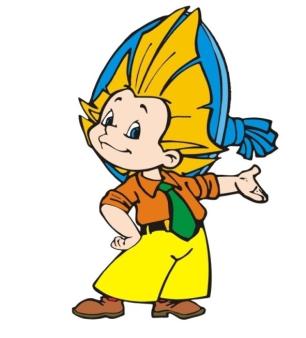 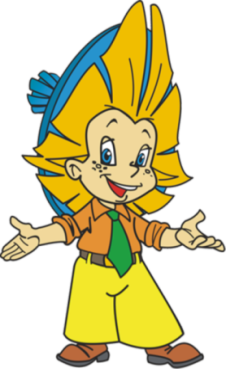 Мой первый слог – это предлог, корабли – второй и третий слог.
А вот без целого, друзья,
нам всем ни есть, ни пить нельзя.
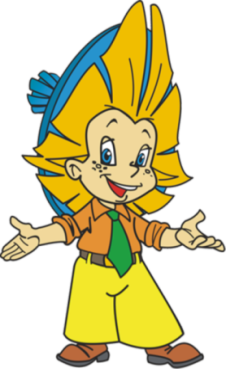 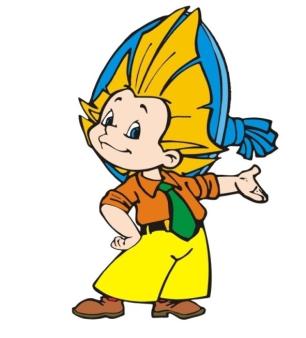 Мой первый слог ищите 
                                   в нотах смело,
  а имя женское – мой слог второй.
  Меня тянуть не стоит в целом,
   хоть тянет кое-кто порой.
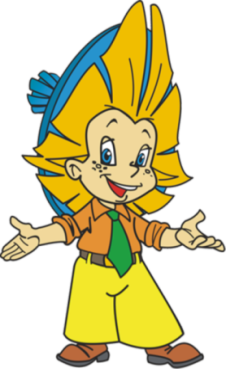 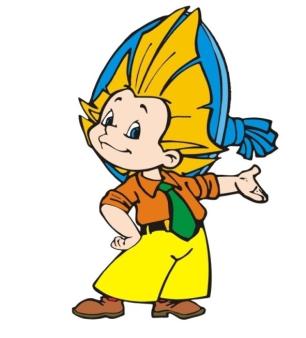 Спасибо за участие!
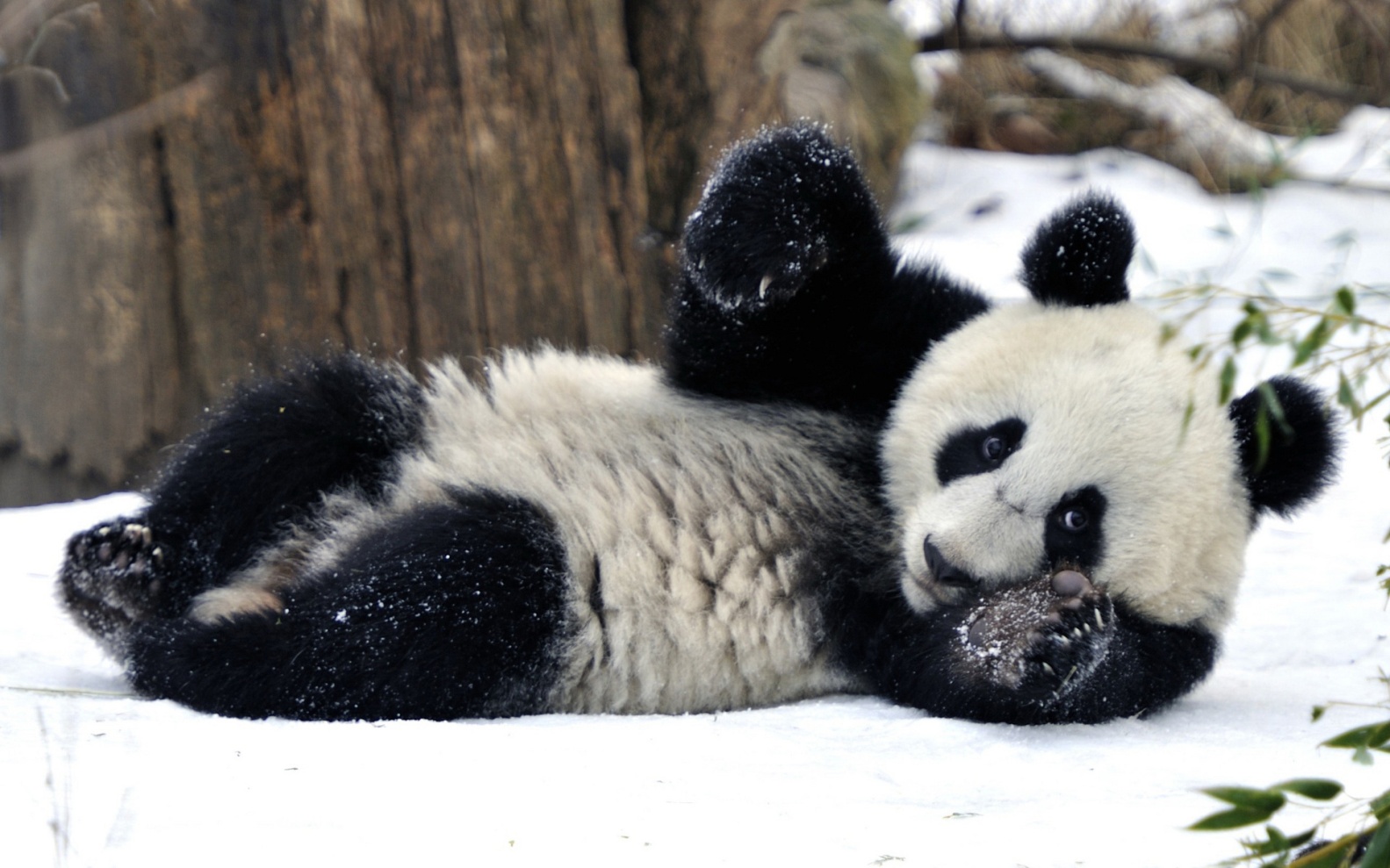